Automated Signature Process for Independent Contractor Services Agreement
revised 8/28/2020
Meeting Rules
Please mute yourself as you join the meeting. We have the ability to mute all, and we will do so to reduce background noise 

Please utilize the chat to ask questions. We are finding this to be the most effective way to manage the questions in this setting 

Please unmute yourself when you are ready to ask a question(s)

In order to reduce the delay with video/audio, we recommend you turn of your video as well, and turn it on when you are ready to ask questions
2
Objectives
Independent Contractor review
Manual vs Automated process for Independent Contractor Services Agreement (ICSA)
Three steps of the new automated process
Demonstration: ICSA automated form (Step One)
Demonstration: Automated signature routing process (Step Two)
3
What is an Independent Contractor?
The general rule is that an individual is an independent contractor if the payer has the right to control or direct only the result of the work and not what will be done and how it will be done (Source:  IRS)
Examples
Guest Speakers
Short-term Business Consultants
To discuss if your supplier qualifies as an Independent Contractor, contact Rosalie Garcia at rosalie.garcia@unlv.edu
4
What is NOT an Independent Contractor?
If the University exercises a good deal of control over what the worker does, then this is an employee relationship and should go through the Human Resources hiring process
If the University pays others as employees to perform the same duties, then this may need to be processed through the Human Resources hiring process
If services are in excess of $10,000; is over an extended period of time (>1 month); is payable to a company (LLC, Partnership, etc.); or does not qualify as an Independent Contractor should be submitted on a goods and services Requisition through Purchasing
5
Before You Get Started
The Independent Contractor must be fully registered.  Direct the Independent Contractor to register on SREG Lite as soon as possible:  https://suppliers.nevada.edu/lite
If the Independent Contractor is a nonresident, please contact the Nonresident Alien Tax Specialist office at (702) 895-1243 for additional instructions
Remember:  If the Independent Contractor is not fully registered, they cannot receive any payments
6
Current Independent Contractor Services Agreement (ICSA) Process
Current ICSA process is completely manual
Requires the Contractor to have access to a printer, scanner, or fax machine
Can be hard to track
Time consuming
Still valid process
Updated ICSA for manual process is now posted on our website
7
New Automated Independent Contractor Services Agreement (ICSA) Process
New ICSA process will be automated utilizing Qualtrics and DocuSign
Three easy steps
Should eliminate common errors/oversights
Can be done remotely
The new automated ICSA process is recommend, but the manual ICSA process may still be utilized
8
Three Steps of the New Automated ICSA Process
Step One: Initiator completes the Independent Contractor Services Agreement online via Qualtrics
Step Two: Accounts Payable initiates the signature routing process via DocuSign
Step Three: Initiator submits the Requisition or Supplier Invoice Request in Workday
9
Step One:  ICSA Automated Form (Qualtrics Survey)
Initiator enters information into the Qualtrics survey tool.  Once the Initiator clicks Submit, the ICSA is created and emailed directly to Accounts Payable
Please complete only one ICSA per contract
If corrections need to be made, please email us at ic.contract@unlv.edu
If the signature routing process has not been initiated – we will have you submit a new ICSA via Qualtrics
If the signature routing process is already in progress – we will ask you to email an Amendment to the ICSA
10
Step Two:  Signature Routing Process (DocuSign Envelope)
Accounts Payable initiates the signature routing process via a DocuSign Envelope based on data from the ICSA (Qualtrics survey)
Signature routing will be as follows:
The Envelope will first be emailed to the Independent Contractor for signature
The Envelope will then be emailed to the Authorized Signer for signature
The signed ICSA will be emailed to the Initiator, Independent Contractor and Authorized Signer upon completion
Allow three business days for the signature routing process to be initiated by Accounts Payable
11
Step Three:  Requisition/Supplier Invoice Request
Initiator submits a Requisition once the completed ICSA is received from DocuSign
If service has already been provided, please submit an after-the-fact Supplier Invoice Request
Be sure to attach all pages received from DocuSign, which should include:
Independent Contractor Services Agreement (Qualtrics survey)
Any Amendments
Worker’s Compensation Affidavit
ICSA Signature Page
12
Step Three (con’t):  How to Download the ICSA from DocuSign
To download the full ICSA from DocuSign:
Access the DocuSign “Completed” email
Click on the “View Completed Documents” button
Log into DocuSign if needed (Sign up is free)
From the top menu click the Download button 
Select “Combined PDF”
Save PDF and attach to Workday Requisition/Supplier Invoice Request
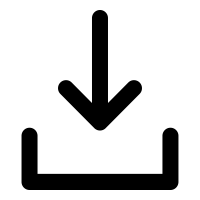 13
ICSA Automated Form (Qualtrics Survey) Demonstration [Step One]
Survey link will available on the Accounts Payable website
It is imperative to obtain the correct spelling of the Independent Contractor email address
If the email is incorrect, the signature process will not function
Contact Racquel Rodriguez at IC.Contract@unlv.edu if you have any issues with the Qualtrics survey program.
<Qualtrics survey demonstration>
14
Signature Routing Process (DocuSign) Demonstration [Step Two]
Accounts Payable will initiate the signature routing process
Only a limited amount of Envelopes are available
Ask the Independent Contractor to contact you if there are any issues
Please do not Cancel or Void any envelopes if at all possible
<DocuSign Envelope demonstration>
15
Summary
Important to correctly identify who is an Independent Contractor
Make sure the Independent Contractor is registered in SREG Lite
Contact the Nonresident Alien Tax Specialist if Independent Contractor is a nonresident
New automated ICSA process is recommended
Step One: Complete the ICSA via Qualtrics
Step Two: AP will initiate the signature routing process via DocuSign
Step Three: Submit Requisition or Supplier Invoice Request via Workday
If the Independent Contractor is onsite, please use the manual ICSA form
16
Thank you for participating!
Email IC.Contract@unlv.edu for questions about this process.
17